La transizione delle relazioni industriali italiane nel quadro dei paesi mediterranei: un confronto Italia-Francia-SpagnaConvegno AISRI« Nuove tendenze nelle relazioni industriali europee » Pescara, 25-25 settembre 2015
Udo Rehfeldt
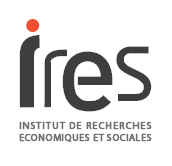 Trois documents de base
Frédéric Lerais, Jean-Marie Pernot, Udo Rehfeldt, Catherine Vincent et al., La démocratie sociale à l’épreuve de la crise: un essai de comparaison internationale, rapport IRES, octobre 2013
English version: Industrial Democracy under the Strain of Crisis: an essay of international comparison
Les syndicats face à la nouvelle gouvernance européenne,
       Chronique internationale de l’IRES, N° spécial (n° 143-144),  nov. 2013
Fernando Rocha (ed.), The new EU economic governance and its implication on the national collective bargaining, Rapport GOCOBA, novembre 2014

Tous disponibles sur le site de l’IRES: www.ires.fr
Les systèmes de relations professionnelles
acteurs: Etat, employeurs, syndicats
niveaux: interconfédéral, branche, entreprise
règles: équilibres divers entre intervention de l’Etat et autonomie des partenaires sociaux

L’intérêt de la comparer les 3 pays méditerranéens:
Similitude des acteurs: pluralisme syndical, 
Similitude des systèmes: 3 niveaux articulés
quelle évolution des règles? Convergence?
Modifications dans la crise
détérioration du rapport des forces
taux de syndicalisation
taux de couverture conventionnelle
taux de grève
modification de l’équilibre de intervention de l’Etat et des partenaires sociaux 
modification des équilibres internes à la sphère de régulation par les partenaires sociaux
Trois tendences générales
Montée de l’unilatéralisme
Pressions à la décentralisation (dérogation)
Nouvelles règles de représentativité
1: unilatéralisme sans concertation:Etat et interventions extérieures
politiques d’austérité, coupes budgétaires
dérégulation sociale (marché du travail)
depuis 2010 interventions extérieures:
« Recommandations spécifiques » de l’Union européenne
Mémorandums de la Troïka (GR, P, IRL)
objectifs:
abolition des protections de l’emploi
diminution des salaires et de l’emploi dans le secteur public
blocage de la dynamique salariale par:
décentralisation de la négociation collective
dérogation (abolition du principe de faveur
actions contre indexation et salaire minimum
2: Pressions à la décentralisation de la négociation collective (dérogation)
un peu partout (Sauf en Finlande et en Belgique) 
revendication patronale ancienne
pendant longtemps un crédo de l’OCDE, maintenant plutôt porté par la BCE et l’UE (Recommandations & Troïka)
formes variées : sauvages, imposées par l’Etat ou coordonnées
Les études comparatives (BIT et OCDE) montrent:
pas de lien avec la performance économique globale 
accentuation des inégalités salariales
abaissement du taux de couverture
3: Les nouvelles règles de représentativité:les élections comme mesure
Quatre configurations théoriques
destruction des systèmes établis
montée de l’unilatéralisme étatique pour imposer décentralisation
décentralisation coordonnée (encadrée par accord central)
dispositifs inchangés ou réactivés
L’évolution dans les pays
Un cas extrême de destruction (1): la Grèce (sous la Troïka)
Dans les autres grands pays de la zone Euro: 
      situations intermédiaires entre (2) et (4)
France et Allemagne:
Réactivation de la concertation au sommet (4)
Avec décentralisation coordonnée (3)
Mais: division syndicale en France
Italie et Espagne:
Tentatives de régulation étatiques unilatérales (2),
Puis: réactivation de la concertation (4) au sommet pour encadrer la décentralisation (3)
Mais: division syndicale en Italie
Italie: 3 niveaux de négociation
Interprofessionnel (interconfédéral): paritaire et tripartite:
depuis 1993 concertation régulière
Concertation remise en cause par Berlusconi, Monti et Renzi
branche: selon accords tripartites de 1993 et 2009
CC de 4 ans (2009: 3ans)
jusqu‘en 2009: Rattrapage salarial après 2 ans
entreprise ou territoire: RSU et/ou syndicat
salaires: interdiction de déroger de la CC de branche, sauf accord préalable sur primes liées à productivité, rentabilité ou qualité 
Modèle volontariste: seulement législation de soutien
Taux de couverture élevé: rôle de la jurisprudence
Italie: Accords sur la représentativité
2011 accord interconfédéral unitaire avec la Confindustria
Règles de représentativité (comme loi fonction publique)
Règles pour la validité des accords d’entreprise:
Vote RSU ou signature par syndicats majoritaires
Possibilité vote d’approbation des salariés
2013 accord d’application unitaire
 règles pour la validité des accords de branche:
Signature par syndicats majoritaire et
vote d’approbation des salariés
2014 accord d’application unitaire (mais: opposition FIOM)
Certification des adhérents et votes RSU pour représentativité
Clauses de trève
Italie: controverse sur les dérogations
2009: accord tripartite (sans CGIL): accords d’entreprise dérogatoires
2010 accord Fiat Pomigliano (sans CGIL): dérogation sauvage
2011: loi Berlusconi: accords de « proximité » et dérogation, y compris à la loi
2011: accord interconfédéral (unitaire) avec Confindustria: accords d’entreprise « modificateurs », règle majoritaire
2012: accord tripartite (sans CGIL) : « pacte pour la productivité »: accords locaux flexibilisation
2013 accord d’application (avec CGIL)
Italie: Les accords d’entreprise
Faible poids (données fragmentaires): seulement dans les grandes entreprises de l’industrie (et fonction publique)
Peu d’accords territoriaux
Salariés couverts par accords d’entreprise dans l’industrie: 
       - années 1990: 64 %
       - années 2000: 54%
Accords salariaux (primes): 
       - 1999: 63 % des accords (> 50 salariés)
       - 2002: = 1 % des augmentations
2010-11: accords en hausse, 2012 nouvelle chute
Accords 2010-12: 5 % dérogatoires, 38 % « de crise », 40 % salariaux
Grandes entreprises préfèrent Cassa integrazione (chômage partiel) aux accords dérogatoires
Italie: conclusion (1):consolidation d’un modèle volontariste
Taux de couverture stable (>80 %)
Taux de syndicalisation stabilisé (35 %)
Résistance syndicale à la dérogation
Unité syndicale retrouvée
Italie: Conclusion Italie (2):les limites du modèle
Faible négociation décentralisée
Participation à la gestion?
Modération salariale avec effets négatifs:
stagnation de la croissance et de la productivité
problèmes de compétitivité hors-coût
Accords représentativité d’application limitée
division à l’intérieur de la CGIL
Rôle politique des syndicats contesté
France: 3 niveaux de négociation
Interprofessionnel
branche: nationale ou régionale
entreprise: dynamisée par obligation de négocier (annuelle pour salaire: « lois Auroux » (1982), loi 35 heures (1998) etc.

pas de niveau dominant, articulation par principe de faveur
faible taux de syndicalisation (8%)
fort taux de couverture (95%), grâce aux mécanisme de l’extension
Salaire minimum légal
France: réformes de la négociation collective par des « lois négociées »
2001 « position commune » patronat-syndicats (sans CGT) sur la réforme de la négociation collective
2004 loi Fillon abolition partielle du principe de faveur, accords dérogatoires (dans la pratique peu utilisés)
2007 loi Larcher: négociation obligatoire entre partenaires sociaux avant tout projet législatif social du gouvernement
2008 loi sur la « démocratie sociale » (sur base « position commune » patronat-CGT-CFDT): accords « majoritaires », négociation dans entreprises sans représentation syndicale
2013 loi sur la « sécurisation de l’emploi » (sur base d’accord national interprofessionnel patronat-syndicats, sans CGT et FO): accords d’entreprise de « sauvegarde de l’emploi » (dans la pratique peu utilisés), 1 ou 2 représentants des salariés dans les conseils d’dministration
France: le rapport Combrexelle: un tournant?
France: Conclusion
Interprofessionnel:  concertation réactivée, mais division syndicale
branche: minima souvent en dessous du salaire minimum national
entreprise: reste dynamique dans les grandes entreprises, grâce à l’obligation de négocier

Faible dynamique économique n‘est pas liée aux relations professionnelles
Chômage persistant en raison de faiblesse de la croissance et de la compétitivité extérieure
Espagne: 3 niveaux de négociation
Interconfédéral : pactes tripartites et accords interprofessionnels paritaires
Branche : nationales et régionales 
Entreprise : négociation des accords par une délégation conjointe comité d’entreprise-syndicat
faible taux de syndicalisation (16%)
Articulation par principe de faveur
Taux de couverture élevé (>80%)
extension erga omnes automatique
Espagne: Dérogation par la réforme
Loi 1994: seulement si CC de branche le permet
Loi 2010 (Zapatero): 
négociation salariale d’entreprise dérogatoire, 
si pas d’accord: médiation
Loi 2012 (Rajoy): 
possibilité de sortir de la CC de branche par décision unilatérale de l’employeur
Espagne: Recul de la négociation collective
Entre 2008 et 2013 (Eurofound):
Le nombre d’accords de branche signés a diminué de moitié : de 1448 à 706
Le nombre d’accord d’entreprise a baissé de presque 2/3 : de 4539 à 1702
Le nombre de salariés bénéficiant d’une couverture conventionnelle est passé de 12 à 7 millions.

Des employeurs très divisés sur les dispositifs dérogatoires
Espagne: Les accords d’entreprise
« flexibilité interne » pour éviter licenciements dans 27 % des grandes entreprises (> 250 salariés):
68 % modifient le salaire, 40 % le temps de travail
55 % des cas par accord d’entreprise, 
28 % unilatéralement, 
3 % par médiation, 
1 % par renégociation de la CC
préférence des PME pour « flexibilité externe »
Espagne: conclusion:régression contenue
Rupture de la hiérarchie des normes 
Abolition de nombreuses règles protectrices de l’emploi des travailleurs
recul de la négociation collective, 
mais pas  d’amélioration du marché du travail 

Décentralisation encore relativement contenue par des accords sectoriels (métallurgie, chimie)
Négociation interprofessionnelle reste active (accord-cadre salaire de 2015) malgré pressions de la crise et de l’UE
Conclusion générale
Les systèmes de négociation collective: 
configurations nationales historiquement construites, 
ont conservé leurs propres logiques 
certains ont pu être consolidés: France, Italie 
certains ont régressé sous l’effet de la crise de l’UE: Espagne (mais régression contenue)
les dérogations négociées 
sont peu utilisées 
ne concernent que certaines entreprises, surtout l’industrie 
Les possibilités de dérogations sont sans effet lorsqu’il y a des divisions syndicales ou patronales